Наша «Сказка»
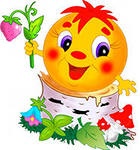 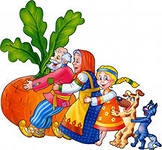 Участники представления во время репетиций
В спектакле участвуют:
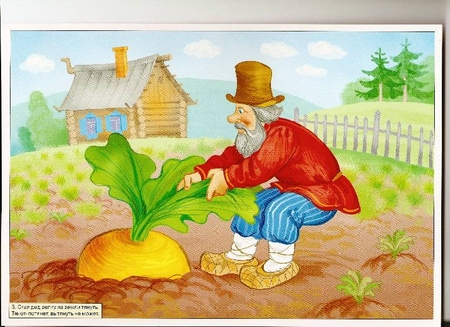 Батова Полина – 1 «Б» классЧервяков Кирилл – 1 «Б» класс
Кудинова Дарья – 2 «А» классПольский Андрей – 2 «Б» класс
Петрова Валерия – 3 «Б» классПарамонычева  Катя – 3 «Б» классЭсенова Мая – 3 «Б» класс
Махаев Никита – 4 «Б» классРябчикова Полина – 4 «А» классСорокин Степан – 4 «А» класс
А пока мы готовили наш спектакль- успели все подружиться!